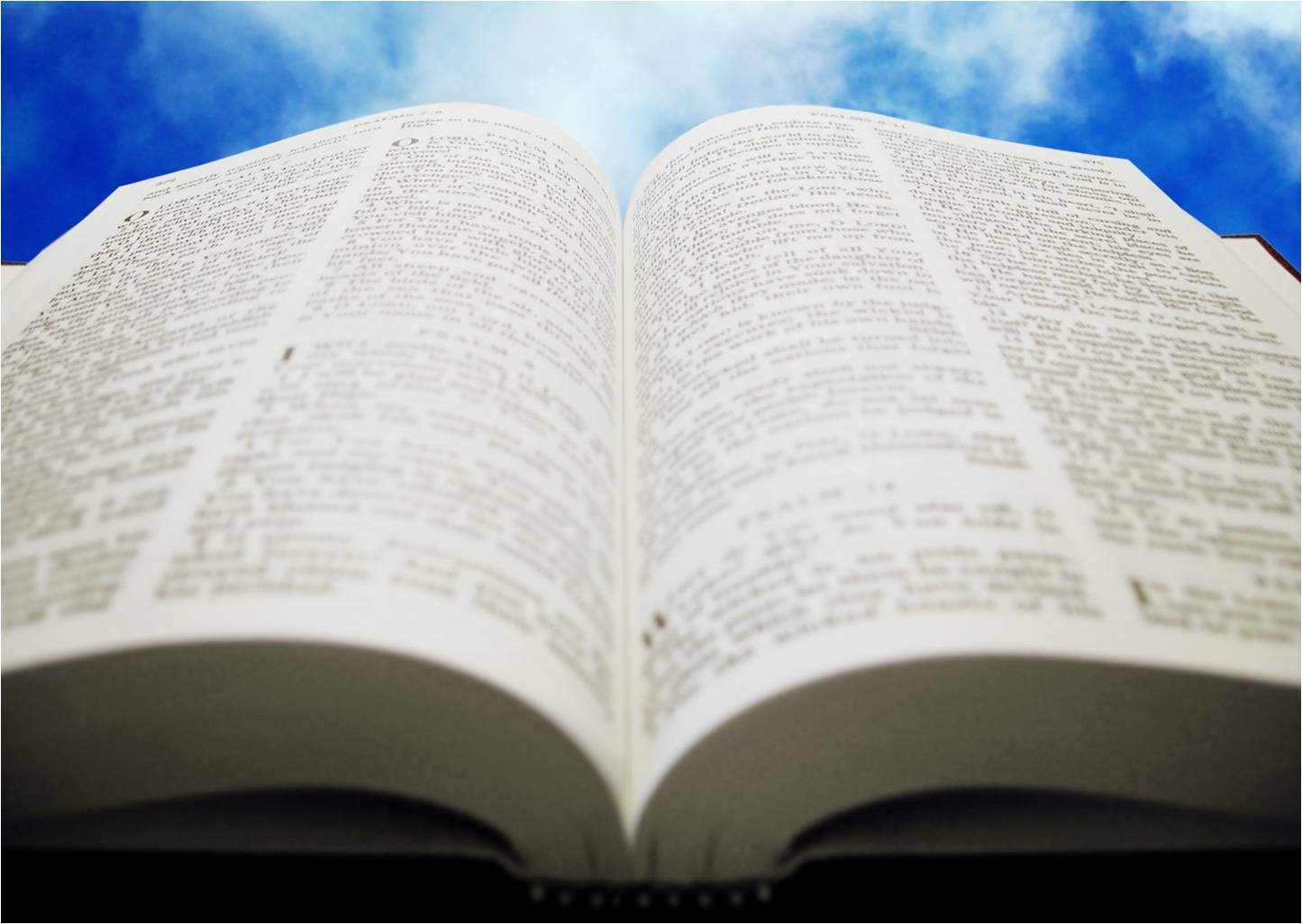 The Gospel According to Luke
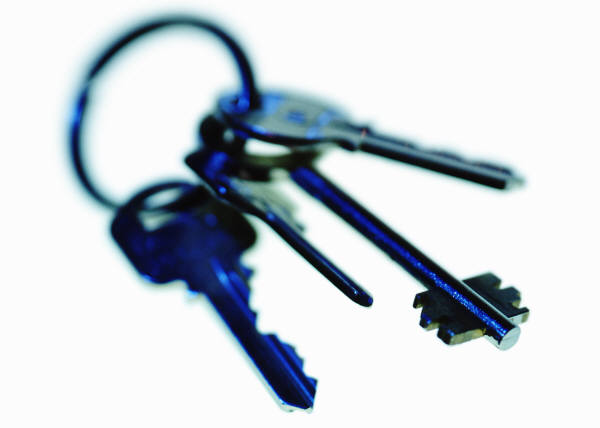 Keys to LUKE…
Key WORDS…
“Son of man,”                      (23 times)
“Son of God,”                     (7 times)
“Kingdom of God,”             (32 times)
Key PHRASE…
“that thou mightest know the certainty “ (1:4)
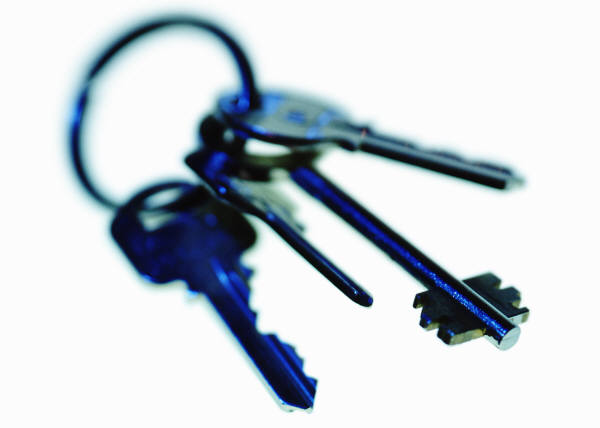 Keys to Luke…
Key VERSE…
Luke 19:10; “For the Son of man is come to seek and to save that which was lost.”
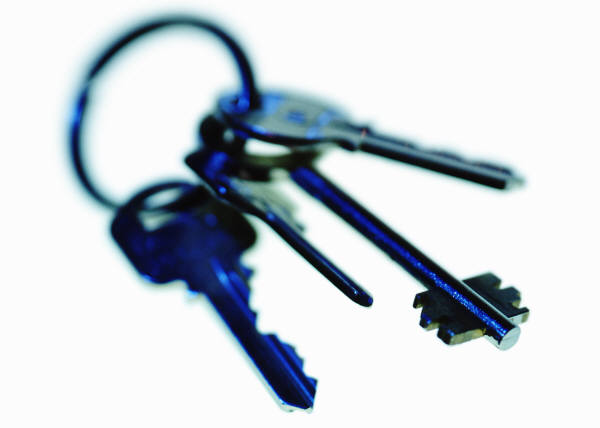 Keys to Luke…
Key CHAPTER… (15)
The Prodigal Son

SUBJECT…
Jesus, the ideal man.

APPEAL…
“that repentance and remission of sins should be preached in his name among all nations, beginning at Jerusalem” (24:47)
The Purpose of LUKE…
Luke wrote primarily for the Greeks.

Luke appealed to them by representing Jesus as the ideal, universal man, the perfect expression of reason, beauty and truth.

Luke traces the ancestry of Jesus back to Adam to show that Christ was truly the “Son of Man”, the savior and perfecter of all men.
Theme of LUKE…
Luke 2:52; 
“And Jesus increased in wisdom and in stature and in favor with God and man.” (ESV)
 “Jesus became wise, and he grew strong. God was pleased with him and so were the people.” (CEV)
“And Jesus matured, growing up in both body and spirit, blessed by both God and people.” (MSG)
Theme of LUKE…
Luke 2:52
Other passages relate Luke’s thoughts…
Heb 2:10  “For it was fitting that he, for whom and by whom all things exist, in bringing many sons to glory, should make the founder of their salvation perfect through suffering.”  
Heb 2:17  “Therefore he had to be made like his brothers in every respect, so that he might become a merciful and faithful high priest in the service of God, to make propitiation for the sins of the people.” 
Luke traces the human growth of Jesus.
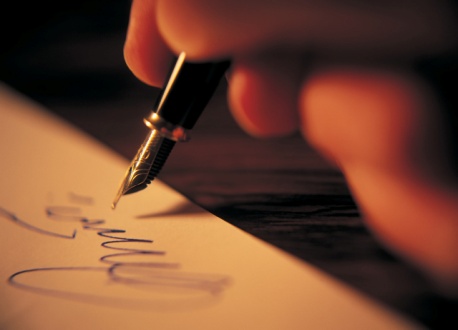 The Author…
He does not give his name, but Luke is the only person mentioned by early writers as the author.
Muratorian Canon (170 A.D.) include “the third book of the gospel, according to Luke, the well known physician.”
Paul refers to him as “the beloved physician” (Col.4:14)

Luke was a Gentile, probably a Greek.
References to Luke…
His name only appears in NT three times.
(Col.4:14; Philemon 24; 2Tim.4:11)

He was one of Paul’s fellow workers

Luke also wrote “ACTS”
Begins where his gospel record ends
References to Luke…
Theophilus
He addresses both Luke and Acts to “Theophilus”
Name means “lover of God”
No other info about addressee  

Date of writing…
Sometime between 58-60 A.D.
While he was with Paul in Caesarea.
Characteristics of Luke…
It is a gospel of great beauty, accuracy, and precise detail.
It is a more complete biography of Christ than the other three accounts.
It is a gospel of song and praise.
It is a gospel of prayer.
It is a gospel of womanhood and childhood.
It is a gospel for the poor and outcast.
It is a gospel for all the world.
Great Lessons from Luke…
The Good Samaritan (10:25-37)

The Rich Fool (12:13-21)

The Prodigal Son (15:11-32)

The Rich Man & Lazarus (16:19-31)

The Pharisee & the Publican (18:9-14)
Outline of Luke…
Introduction (1:1-4)

Birth/Boyhood/Youth of Jesus (1:5-2:52)

Galilean Ministry (3:1-9:50)

Last Journeys to Jerusalem (9:51-18:14)

Events relating to the sufferings, death, resurrection and ascension of the Savior (18:15-24:53)